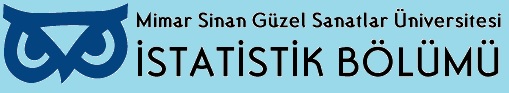 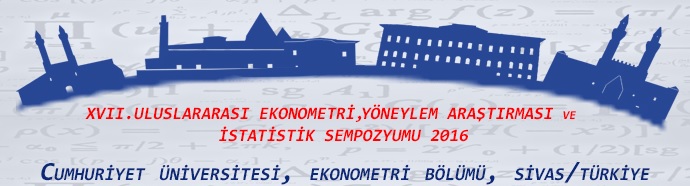 ÜLKELERDEN GİDEN MÜLTECİ SAYILARI ÜZERİNE VERİ MADENCİLİĞİ UYGULAMASI
Ali Mertcan KÖSE	Ayça Çakmak PEHLİVANLI
İÇERİK
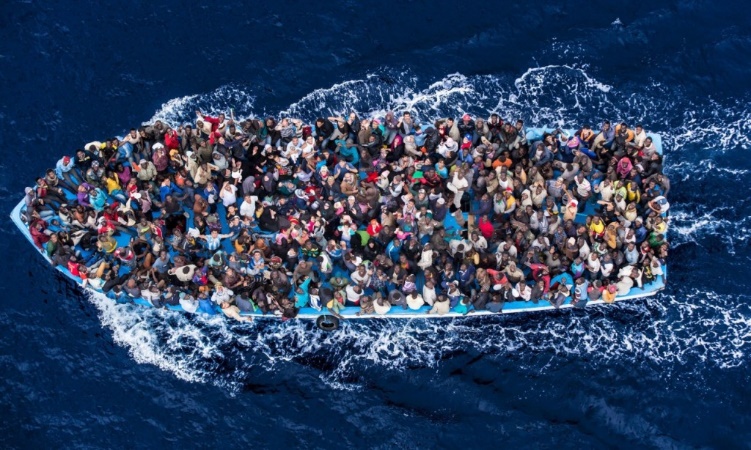 AMAÇ
VERİ SETİ
METOTLAR
UYGULAMA
SONUÇ
KAYNAKÇA
AMAÇ
2008-2013 yılları arasında ülkelerden giden mülteci sayılarının, ülkelerin belirli sosyal-ekonomik özellikleri bakımından çeşitli sınıflama tekniklerinin kullanılması, sonuçlarının değerlendirilmesi ve sınıflama başarılarını iyileştirmek için bazı uygulamaların yapılmasıdır.
MÜLTECİ NEDİR?
Mülteci; " ırkı, dini, milliyeti, sosyal bir gruba mensubiyeti veya siyasi düşüncesi nedeniyle zulüm göreceği konusunda haklı bir korku taşıyan ve bu yüzden ülkesinden ayrılan ve korkusu nedeniyle dönemeyen veya dönmek istemeyen kişi " olarak nitelendirilmiştir.
2008 ve 2013 yıllarındaki mülteci sayıları Dünya haritası üzerinde gösterimi
VERİ SETİ
Mülteci sayıları ve bununla birlikte etki ettiğini düşündüğümüz değişkenler üzerine yapılan bu çalışma Dünya Bankası veri tabanından elde edilen
2008-2013 yılları arasındaki 215 ülkeden giden mültecilere ilişkin  sosyal-ekonomik değişkenler ile 1070 gözlemi içermektedir.
Dünya Bankası veri tabanından elde edilen değişken bilgileri
METOTLAR
VERİ MADENCİLİĞİ 
Büyük veri yığınından bir takım tekniklerin kullanılarak yararlı bilgilerin çıkarılma işlemidir. Bu amaçla incelenen teknikler 4 ana başlıkta incelenir.
Veri madenciliği metotları
	1- İstatistiğe dayalı algoritmalar
	2-Mesafeye dayalı algoritmalar
	3-Karar ağacı algoritmaları
	4- Yapay Sinir Ağları
Çalışmada Kullanılan Yöntemler
Naive Bayes 
Elde var olan hali hazırda sınıflandırılmış verileri kullanarak yeni bir gözlemin mevcut sınıflandırmada herhangi birine girme olasılığını hesaplayan bir yöntemdir. Temeli Bayes teoremine bağlı olduğu için bu ismi almaktadır.
K-En Yakın Komşu
Sınıflandırma yapılırken veri setindeki her bir gözlemin diğer gözlemlerle olan uzaklığını hesaplar. Ancak, bir gözlem için diğer gözlemlerden sadece k adedi göz önüne alınır. algoritmanın isimden anlaşılacağı gibi bu k adet gözlem uzaklığı hesaplanan noktaya diğer gözlemlere kıyasla en yakın olan gözlemdir.
Çalışmada Kullanılan Yöntemler
C4.5 (J48) Karar Ağacı 
Karar ağaçları akış şemalarına benzeyen yapılardır. Her bir nitelik bir düğüm tarafından temsil edilir. Dallar ve yapraklar ağaç yapısının elemanlarıdır. En son yapı yaprak, en üst yapı kök ve bunların arasında kalan yapılar ise dal olarak nitelendirilir.
Temel Bileşenler Analizi
Tanıma, sınıflandırma, görüntü sıkıştırma alanlarında kullanılır. Varyans-kovaryans matrisi üzerinden değişkenlerin doğrusal birleşimleri olarak bilinen birbirinden bağımsız (dik) yeni değişkenler ortaya koyarak daha az boyut ile açıklama ve yorumlama sağlayan çok değişkenli bir istatistik yöntemidir.
.
UYGULAMA
WEKA 3.6
Mülteci sayıları algoritmaların uygulanabilirliği için kategorize edilerek kullanılmıştır.
Mülteci sayılarına ilişkin 2008 ve 2013 yıllarına ait kategorize edilmiş verilerin görseli
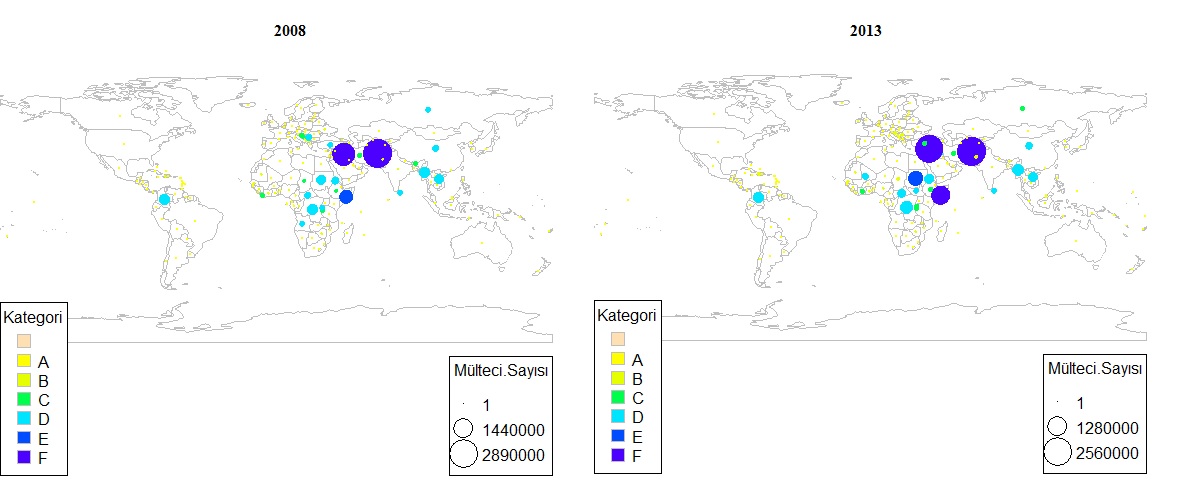 Sınıflamalara ilişkin başarı olasılıkları.
Naive Bayes Sınıflandırma tekniğine göre kategorize edilmiş mülteci sayılarının olasılıkları
Metotlara göre Doğru sınıflama oranları, ROC değerleri ve bazı olasılıklar
Temel Bileşenler bulunduktan indirgenmiş veri ile elde edilen başarı oranları
TBA sonrası metotlara göre doğru sınıflama oranları, ROC değerleri ve bazı olasılıklar
SONUÇ
KAYNAKÇA
Şeker, Ş., E., (2013), İş Zekası ve Veri Madenciliği Weka İle, Cinius Yayınları, s. 133-203.
Pektaş, A., O.,(2013), SPSS ile Veri Madenciliği, Dikey Eksen Yayın, s. 100-104.
Çokluk, Ö., Şekercioğlu, G.,(2012), Büyüköztürk, Ş., Sosyal Bilimler için Çok Değişkenli İstatistik SPSS ve LISREL uygulamaları, Pegem Akademi, s.177-246.
Silahtaroğlu, G., (2008), Kavram ve Algoritmalarıyla Temel Veri Madenciliği, Papatya Yayıncılık s.60-67.
Özkan, Y., (2008), Veri Madenciliği Yöntemleri, Papatya Yayıncılık, s.51-86
Yıldız, K., Çamurcu Y., Doğan, B., (2010), Veri Madenciliğinde Temel Bileşen Analizi ve Negatifsiz Matris Çarpanlarına Ayırma Tekniklerinin Karşılaştırmalı Analizi, Muğla Üniversitesi 10. Akademik Bilişim Konferansı Bildirileri, s. 252.
Miljkovic, D., Gajic, L., Kovacevic, A., Konjovic, Z., (2010), The Use of Data Mining for Basketball Matches Outcomes Prediction, IEEE 8th International Symposium on Intelligent Systems and Informatics, p.309-312
Abedin, J., Mittal,H.,V., (2014), R Graphs Cookbook, Packt Publishing Ltd., p.52.
Birleşmiş Milletler Mülteciler yüksek komiserliği,
  http://www.unhcr.org/turkey/home.php?page=29 [Erişim tarihi 17.1.2016]
 Dünya Bankası Veri sitesi, http://databank.worldbank.org/data/home.aspx[Erişim tarihi 17.1.2016]
TEŞEKKÜRLER